Hoesten
Noorderpoort  Medische Kennis. Hoesten
1
Wat is het?
Hoesten is een zinvolle verdedigingsreactie van ons lichaam.

Door het hoesten worden longen en luchtwegen schoongehouden, waardoor de ademhaling optimaal kan plaatsvinden. 


Hoesten heeft dus in het algemeen een nuttige functie.
Noorderpoort  Medische Kennis. Hoesten
2
Hoesten
Noorderpoort  Medische Kennis. Hoesten
3
Wat gebeurt er tijdens hoesten?
Bij het hoesten wordt de stemspleet afgesloten en worden de buikspieren aangespannen, waardoor de druk in de longen oploopt.

Dan wordt de stemspleet plotseling geopend waarna de lucht met enorme vaart naar buiten komt. 

Hoesten is een reactie op een prikkeling van de slijmvliezen.
Noorderpoort  Medische Kennis. Hoesten
4
In de slijmvliezen liggen kleine zenuwvezeltjes die een signaal doorgeven naar het hoestcentrum in de hersenen. 

De hersenen geven het sein om te hoesten.
Noorderpoort  Medische Kennis. Hoesten
5
Er zijn twee soorten hoest
De productieve hoest
De droge hoest
Noorderpoort  Medische Kennis. Hoesten
6
Productieve hoest
De hoestprikkel wordt veroorzaakt door te veel slijm of pus in de luchtwegen.
Noorderpoort  Medische Kennis. Hoesten
7
De droge hoest
De droge hoest, ook wel kriebelhoest/ prikkelhoest genoemd.

Ondanks het hoesten komt er niets naar buiten. 

Hierdoor is het dat juist door het hoesten de slijmvliezen erger geïrriteerd worden.
Noorderpoort  Medische Kennis. Hoesten
8
Wat kan je er zelf tegen doen?
Stoppen met roken
Regelmatig wat drinken (vochtige slijmvliezen hebben een gunstige invloed op zowel de productieve als op de droge hoest)
Veroorzaakt door verkoudheid-> neusdruppelen
Stomen
Voor de nacht promethazine (via de ha). Niet in de zwangerschap en bij baby’s
Noorderpoort  Medische Kennis. Hoesten
9
Acute bronchitis
acute bronchitis
Bronchitis is een ontsteking in de kleine buisjes van de longen. Die kleine buisjes heten bronchiën.

Bij een bronchitis zwelt het slijmvlies aan de binnenkant van de buisjes op. Ook wordt er veel slijm gemaakt.

Bronchitis komt veel voor in de herfst en winter. Bronchitis komt vaker voor en duurt langer bij mensen met astma, mensen met COPD en mensen die roken.
Noorderpoort  Medische Kennis. Hoesten
10
Wat zijn de klachten bij acute bronchitis
Hoesten na een verkoudheid
Drukkend gevoel op de borst
Piepende ademhaling
Koorts
Benauwdheid
Hoesten doet pijn
Vermoeidheid
Noorderpoort  Medische Kennis. Hoesten
11
Er zijn twee soorten: acute en chronische bronchitis.
Bij acute bronchitis ontstaat de ontsteking van de bronchiën na een verkoudheid of griep. Deze ontsteking gaat na een tijdje weer over.
Bij chronische bronchitis bent u niet eerst grieperig of verkouden geweest. Bij chronische bronchitis merkt u dat het soms even wat beter gaat, maar dat het hoesten weer terugkomt. De ontsteking is blijvend.
Noorderpoort  Medische Kennis. Hoesten
12
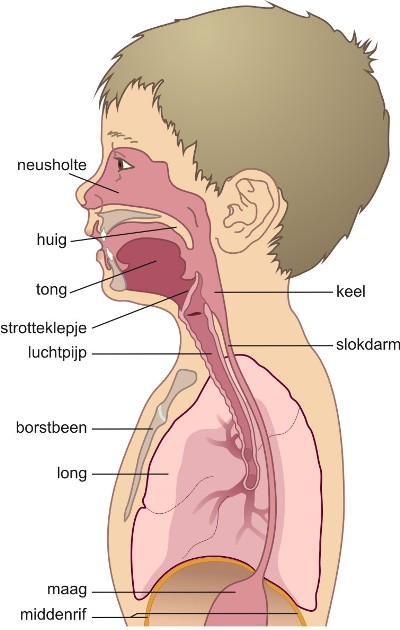 Medische Kennis
13
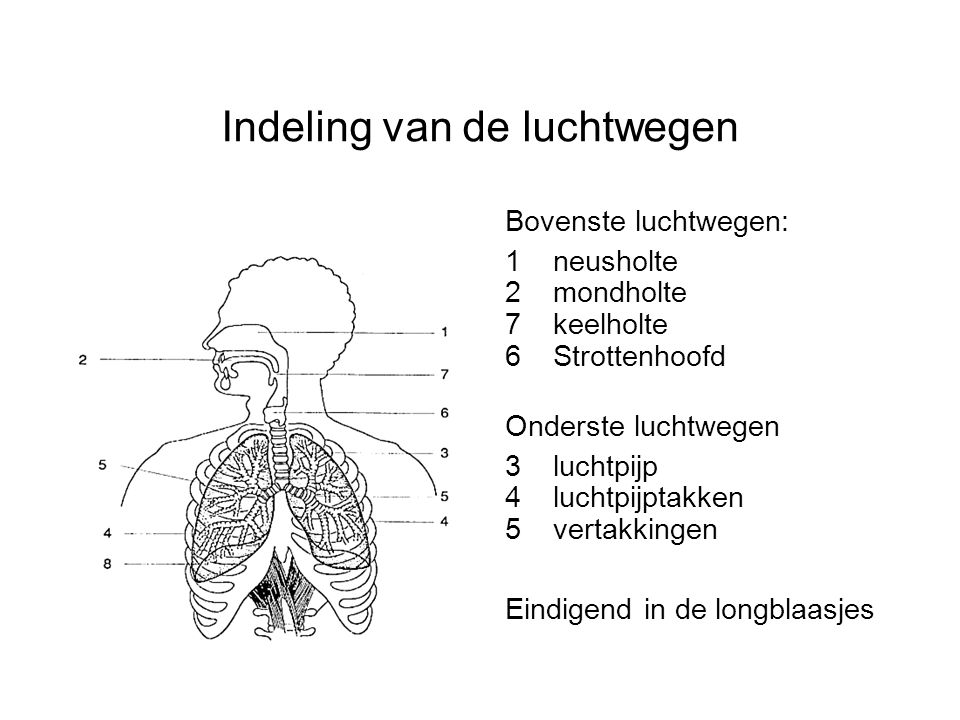 Medische Kennis
14
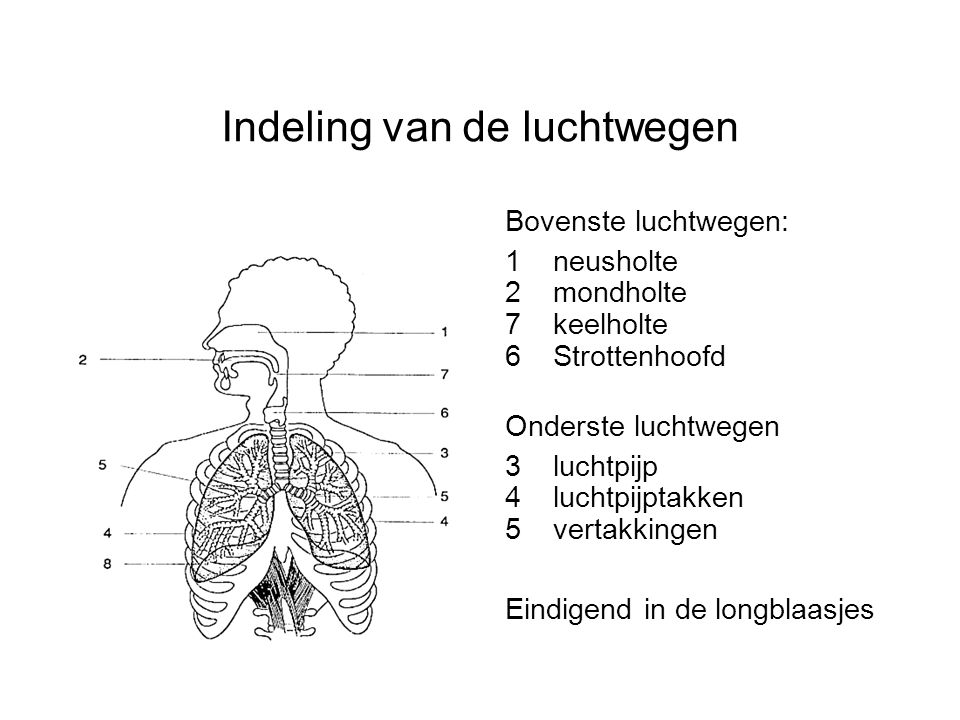 Medische Kennis
15